Figure 3. Long SOA blocks. (A) Average RTs for 600 ms SOA blocks. RTs are shown for the cue location (left) and other ...
Cereb Cortex, Volume 22, Issue 5, May 2012, Pages 1133–1138, https://doi.org/10.1093/cercor/bhr185
The content of this slide may be subject to copyright: please see the slide notes for details.
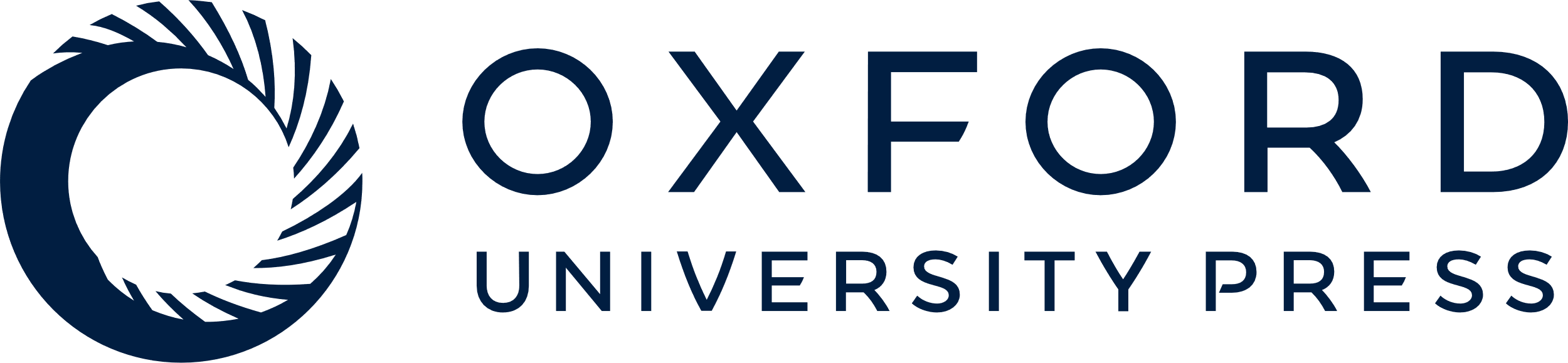 [Speaker Notes: Figure 3. Long SOA blocks. (A) Average RTs for 600 ms SOA blocks. RTs are shown for the cue location (left) and other locations (right) for sessions in which placebo (white) or bromocriptine (gray) was administered. (B) Cueing effects. Data are plotted separately for 10R (left) and 9R subjects (right) for sessions in which placebo (white) or bromocriptine (gray) was administered. Positive values indicate IOR. In placebo sessions, 9R subjects had greater IOR than 10R subjects. Bromocriptine increased IOR in 10R participants and abolished IOR in 9R participants. Error bars are standard error of the mean within group/condition.


Unless provided in the caption above, the following copyright applies to the content of this slide: © The Author 2011. Published by Oxford University Press. All rights reserved. For permissions, please e-mail: journals.permissions@oup.com]